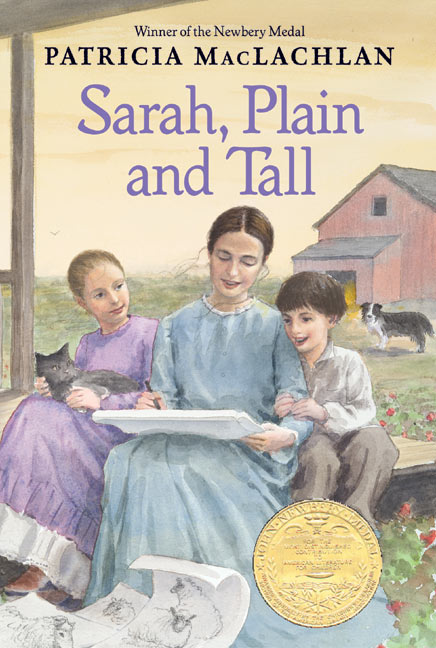 3rd Grade 
Text Talk
Unit 2
I can use words I learn from a text.
[Speaker Notes: Goal- 
Students need to engage with the goal-  read it, repeat it, write it, etc.]
Tell your partner about a new word you learned last week.
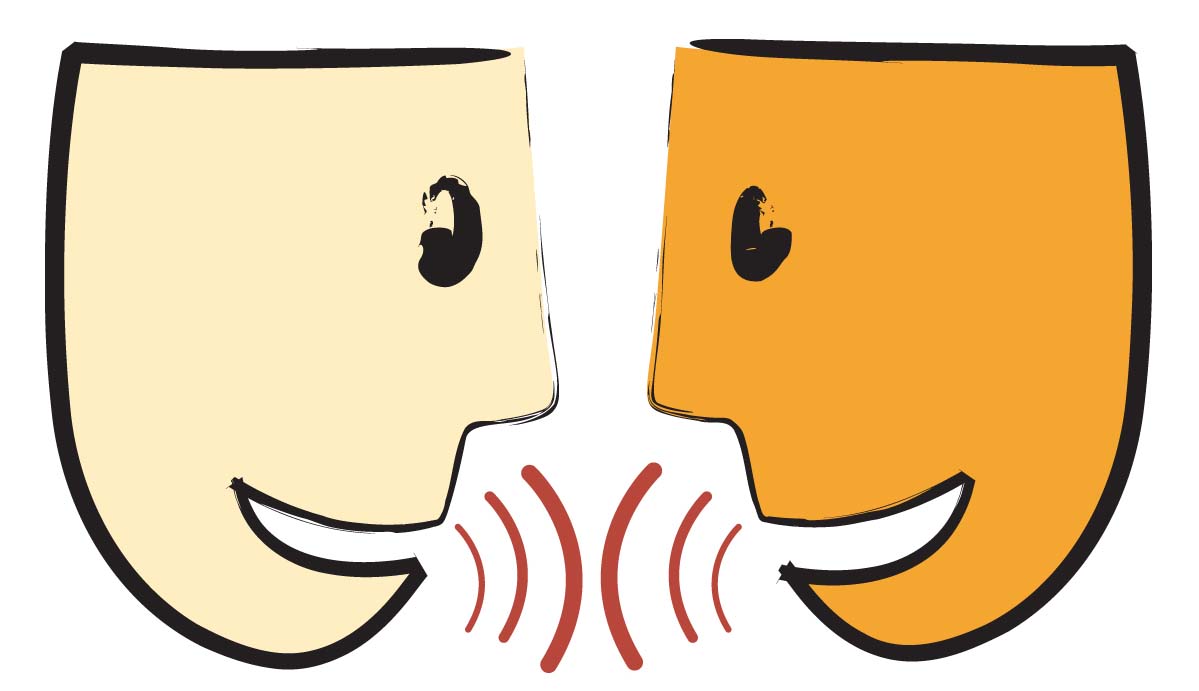 [Speaker Notes: Access Prior Knowledge- (APK)
Turn and Talk]
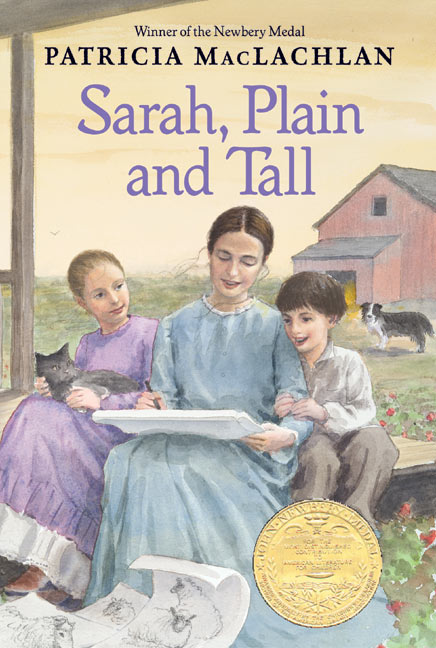 [Speaker Notes: New Information-
Read the book- provide a brief explanation of any words that may be new or unfamiliar to the students.]
plain
[Speaker Notes: Contextualize the word- Find it in the text
Say the word together]
plain
not complicated or fancy, without anything extra
Synonyms: simple
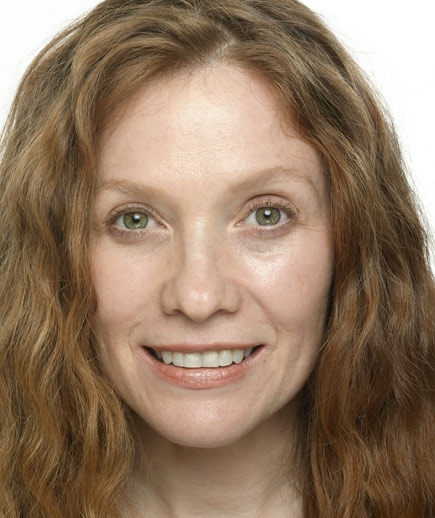 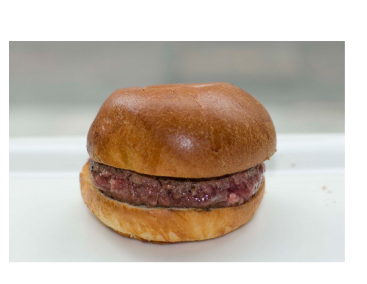 [Speaker Notes: Give student friendly definition
Use the word in other contexts]
Which of these items is plain?
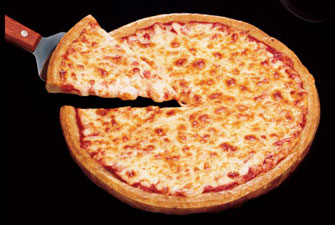 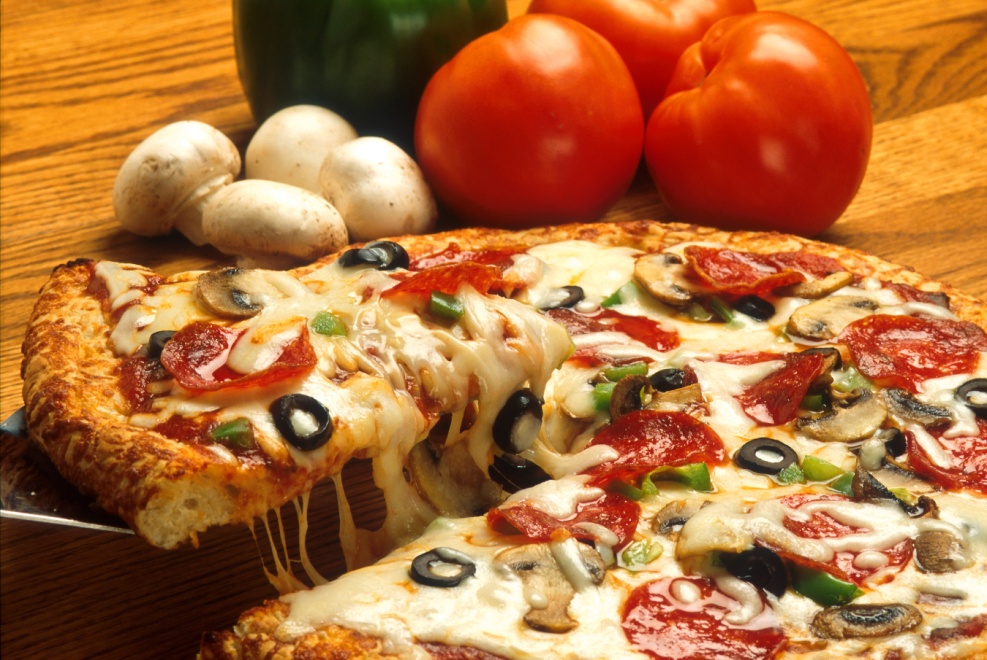 [Speaker Notes: Engage the students with the word]
Which of these items is plain?
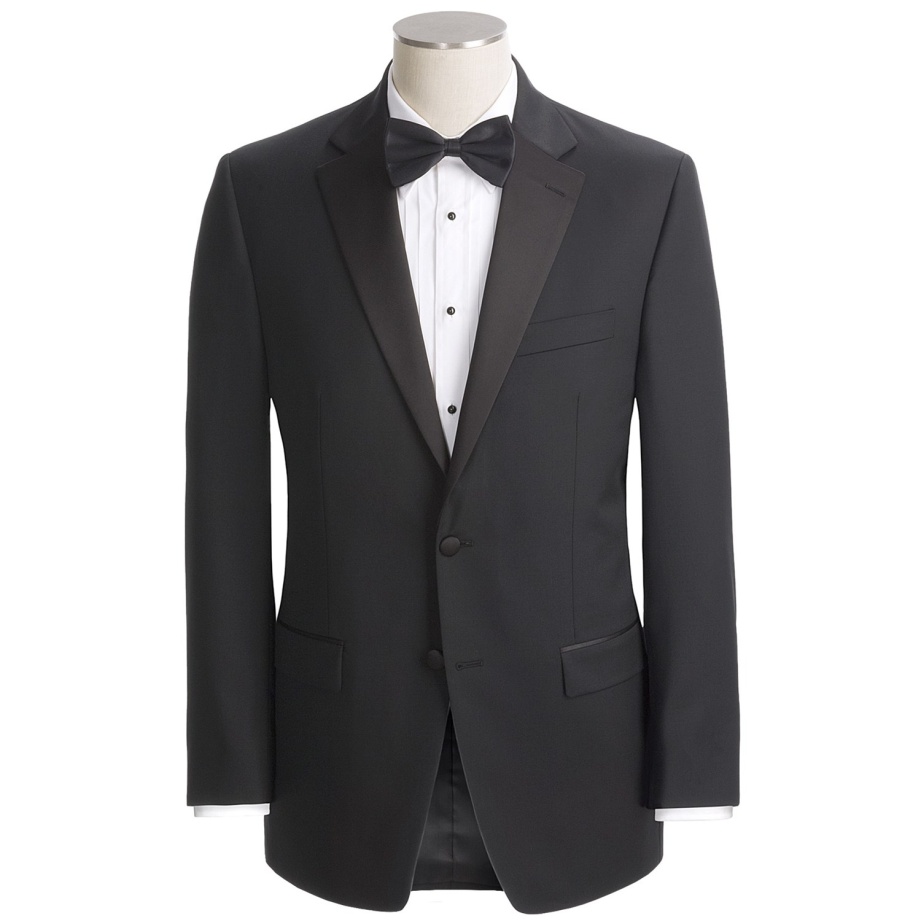 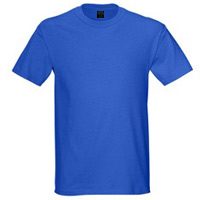 [Speaker Notes: Engage the students with the word]
wretched
[Speaker Notes: Contextualize the word- Find it in the text
Say the word together]
wretched
terrible, very bad, unpleasant
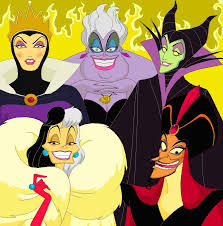 [Speaker Notes: Give student friendly definition
Use the word in other contexts]
Thumbs up, Thumbs down
Which of these would you describe as wretched?
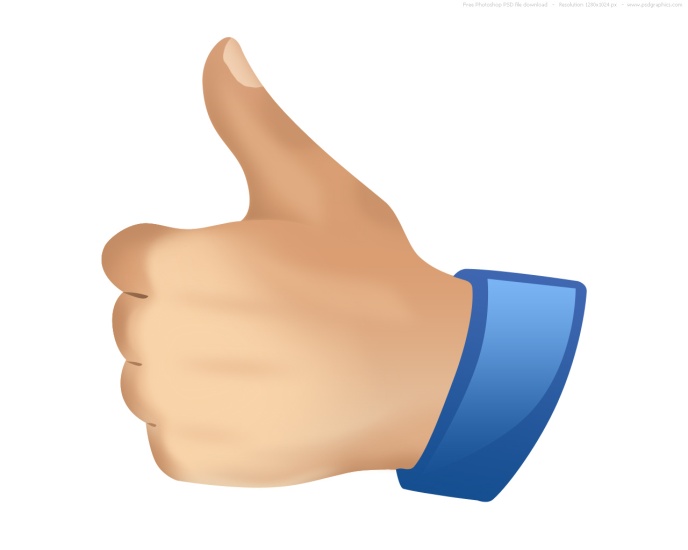 A day when the sun is shining
A day when it is pouring down rain
A dark, smelly basement
The sunset on a clear day
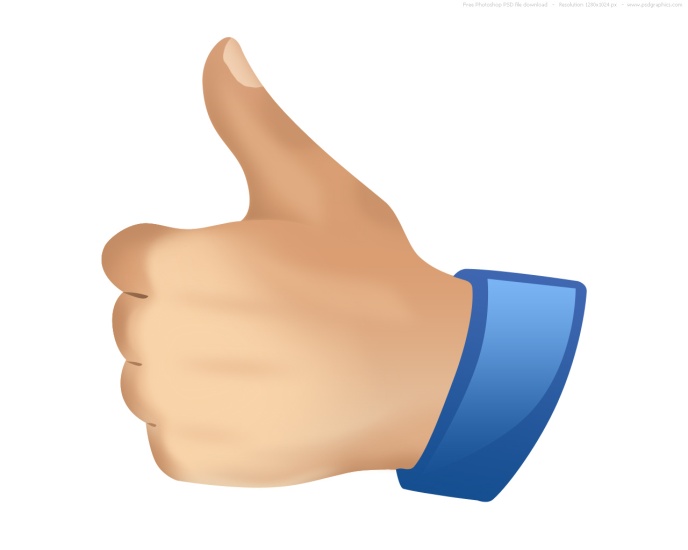 A child that is screaming and kicking
[Speaker Notes: Engage the students with the word]
pesky
[Speaker Notes: Contextualize the word- Find it in the text
Say the word together]
pesky
annoying, bothersome
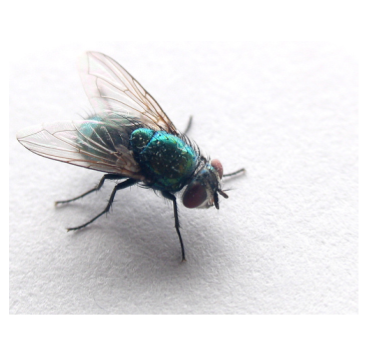 [Speaker Notes: Contextualize the word- Find it in the text
Say the word together]
Which of these things might be pesky?
a bowl of ice cream
 a younger brother or sister
 someone tapping a pencil on his desk
 someone yawning
[Speaker Notes: Engage the students with the word]
Who can use all 3 words in a sentence?
plain
wretched
pesky
[Speaker Notes: Read all three words and see if you can use them in one sentence.]
Write a sentence to show you know what each of these words mean.
plain
wretched
pesky
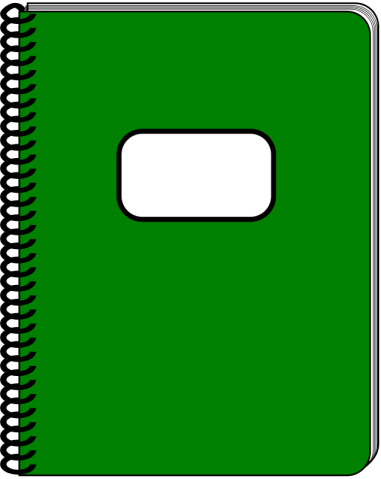 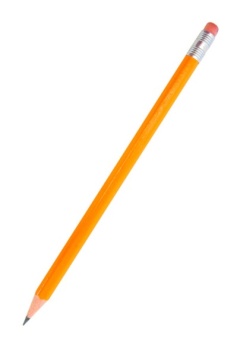 [Speaker Notes: Application-
Students need an opportunity to use the words they just learned from the text.]
I can use words I learn from a text.
[Speaker Notes: Goal- 
Revisit the Goal]